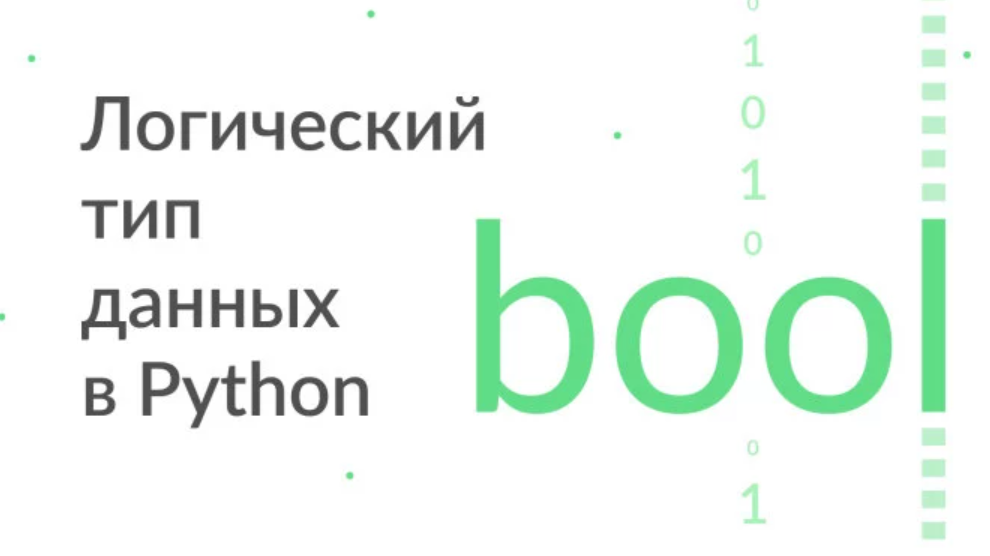 True и False пишутся с большой буквы. 
Если написать с маленькой true, интерпретатор 
выдаст ошибку: NameError: name 'true' is not defined
Часто логический тип данных используется в ветвлениях if . Если результат выполнения True – выполняется соответствующая ветка.
Цикл while работает аналогичным образом – цикл выполняется до тех пор, пока логическое выражение True
Таблицы истины на Python
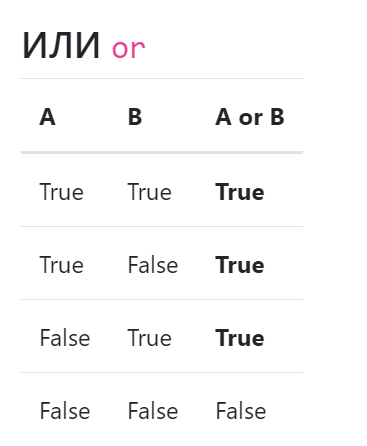 Импликация
"implication" (материальная импликация) обозначается x→y и может быть описана как x ∨ y. Если x истинно, то значение x → y принимается равным значению y. Но если x ложно, то значение y можно игнорировать; однако операция должна возвращать некоторое значение истинности, и есть только два варианта, поэтому возвращаемое значение-это то, которое влечет за собой меньше, а именно true.